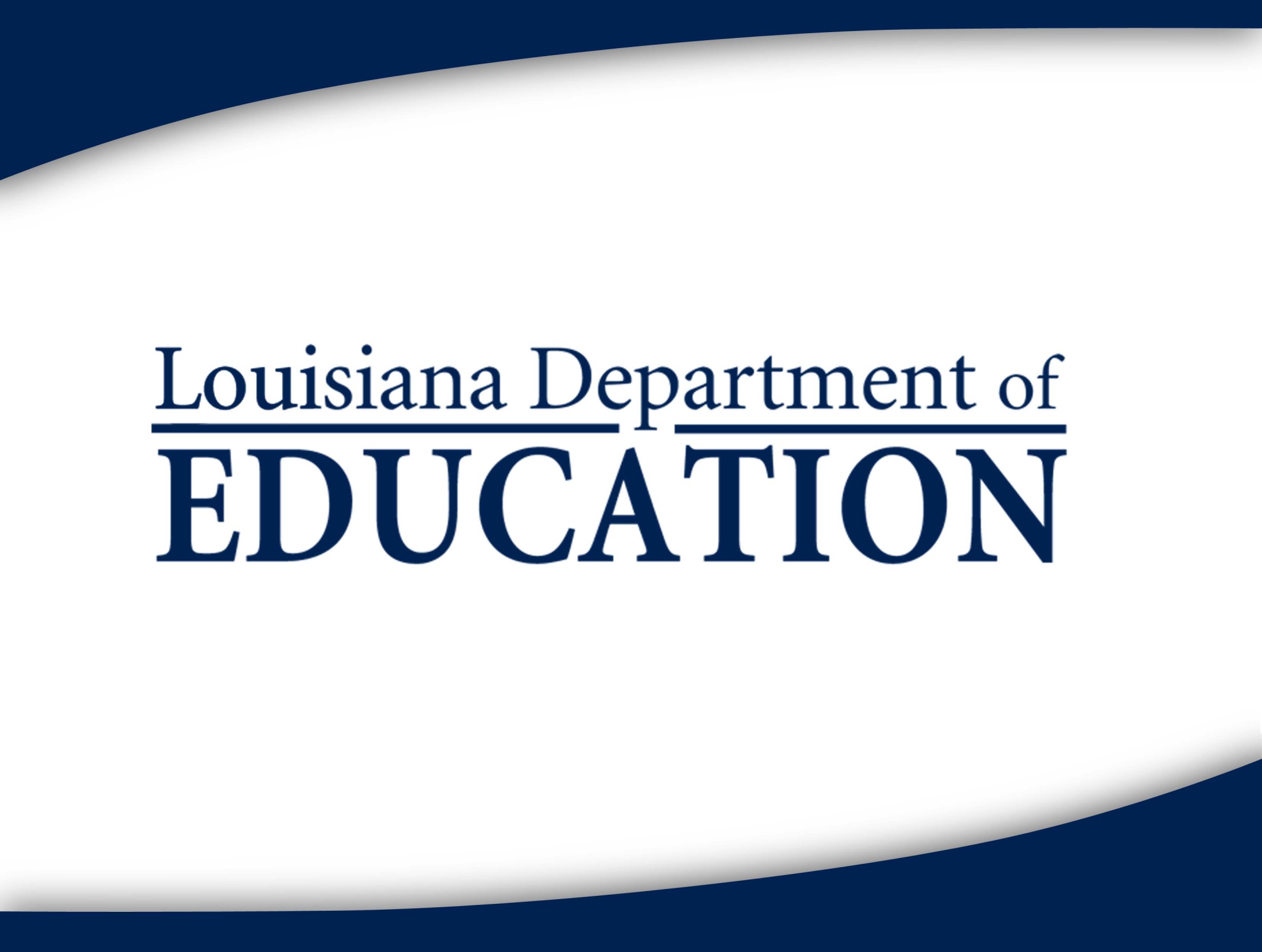 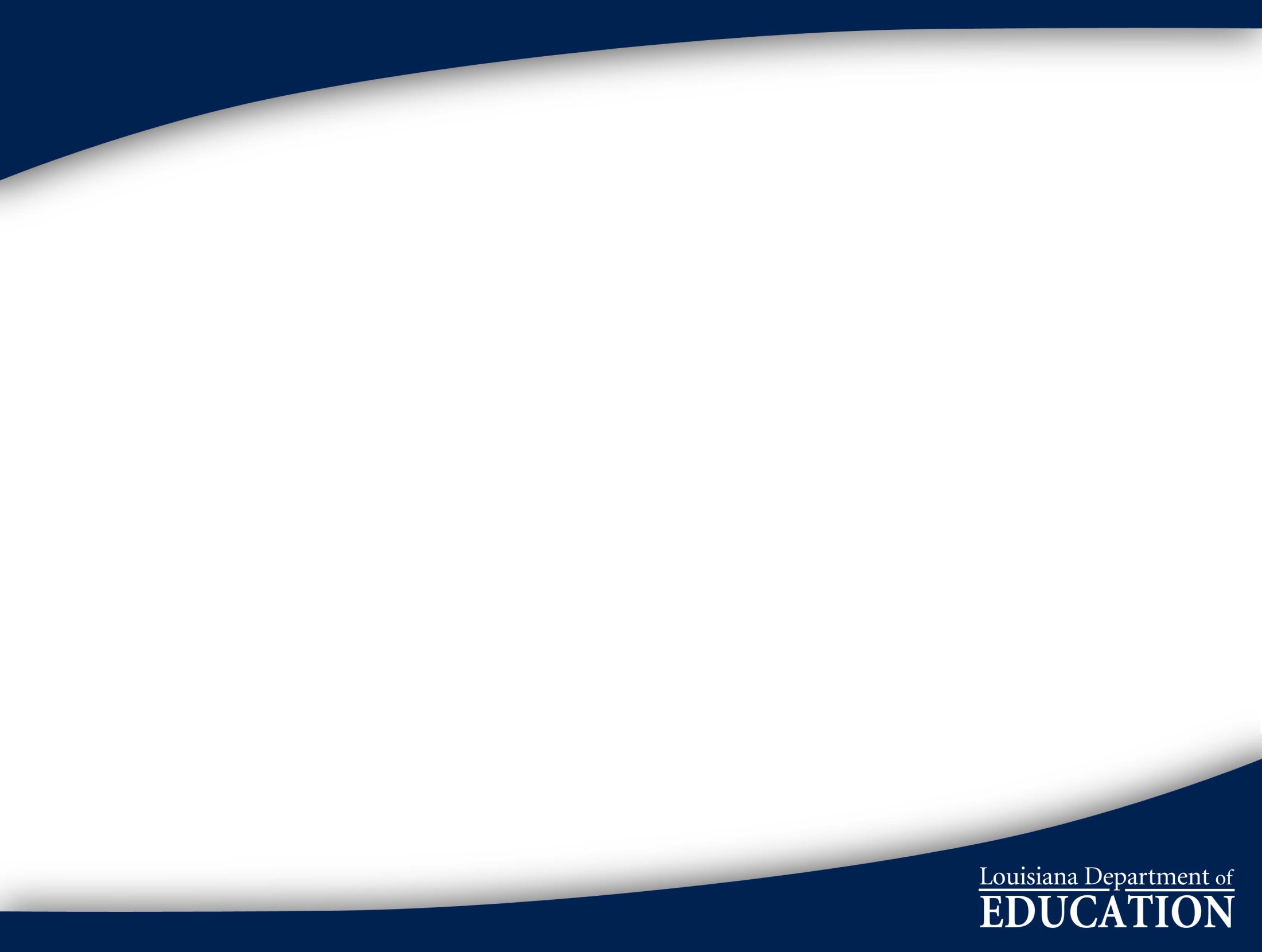 EXTENDED SCHOOL YEAR SERVICES (ESYS)
Effective July 1, 2009

Revised July, 2010
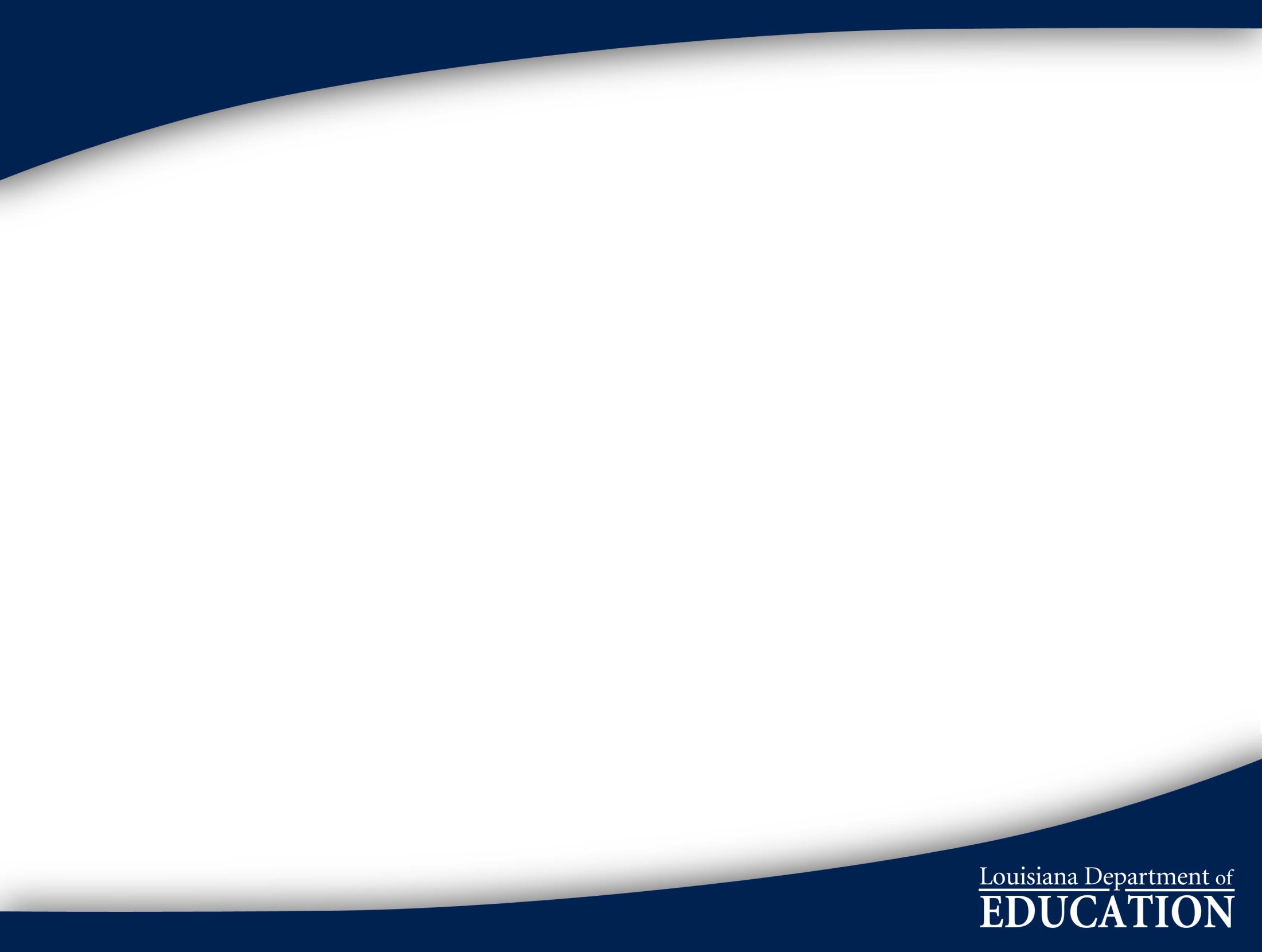 Bulletin 1872 -Extended School Year Program Handbook discontinued

ESY services procedures incorporated into Bulletin 1530, IEP Handbook- Chapter 7
www.louisianaschools.net/lde/bese/1041.html
Revised 12/01/2009
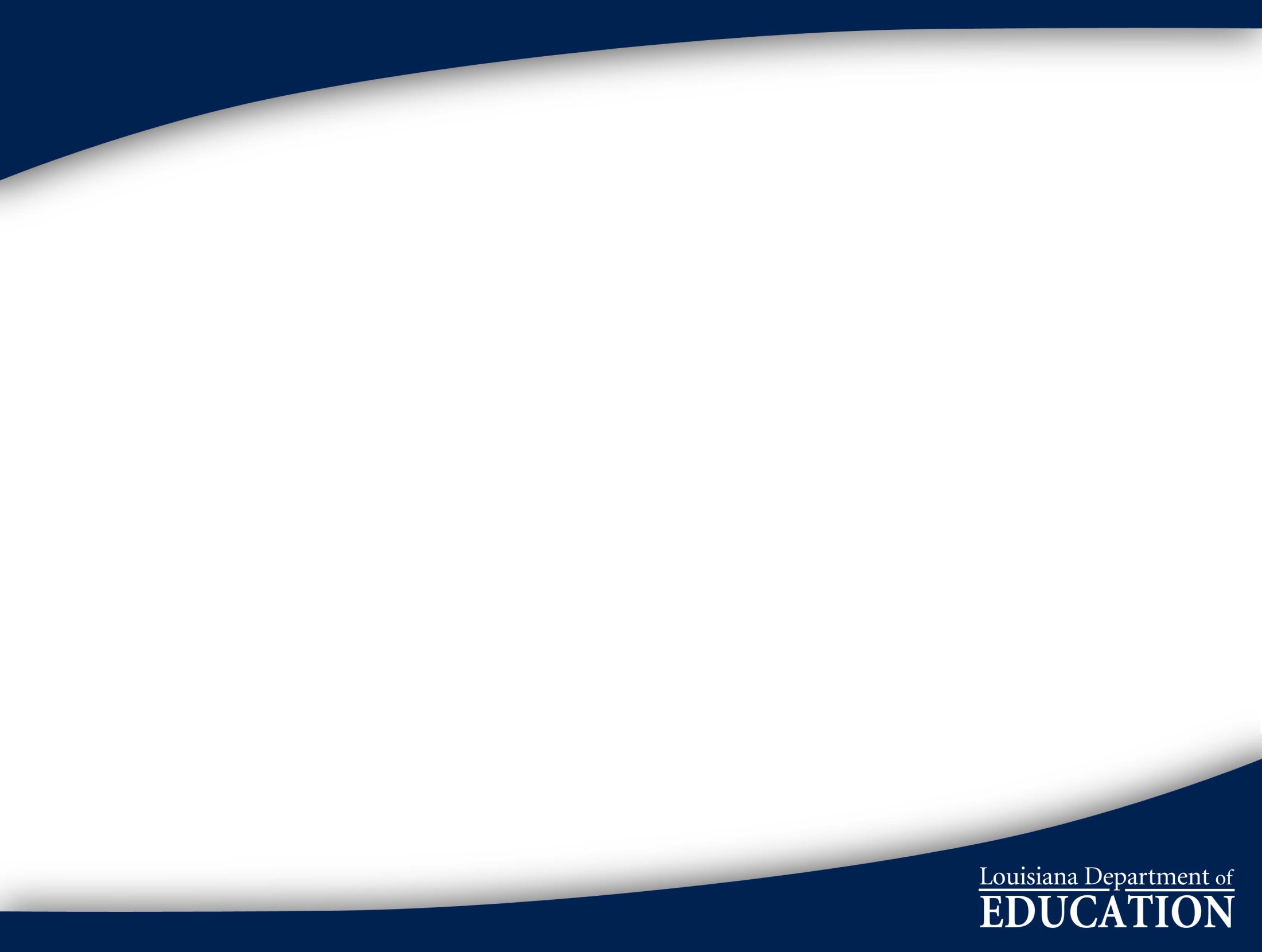 Eligibility for ESY services should be discussed at every IEP meeting
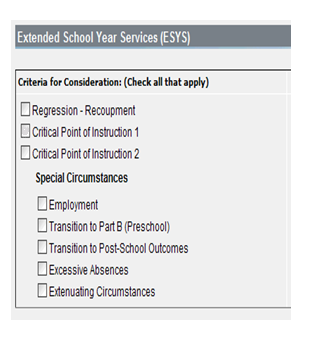 New Look
Program Services Page
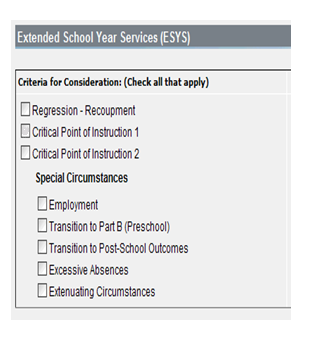 At least one ESYS criterion must be checked at the annual IEP Team meeting.
ESYS decision should be made after January 1
Annual screening dates are no longer mandated.  Districts should develop local timelines. Waiting until after the Easter or Spring break would allow more time to make an informed decision and to create a better plan for ESY services.
5
Revised June 2010
[Speaker Notes: There will be additional ESY training in the Fall.]
Tips on how not to get error messages when developing the Annual IEP
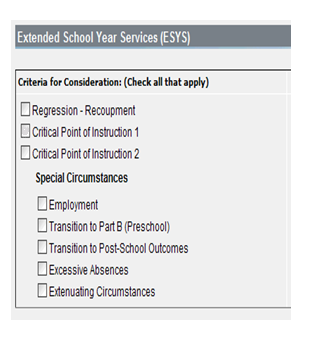 Only complete this box.
Do not check the ESY Instruction box on the #3. Instructional Plan pages.
Do not check the ESY Instruction box on the #4. Accommodations page.
Do not type anything on the #7. Extended School Year Services page.
Revised July 2010
[Speaker Notes: There will be additional ESY training in the Fall.]
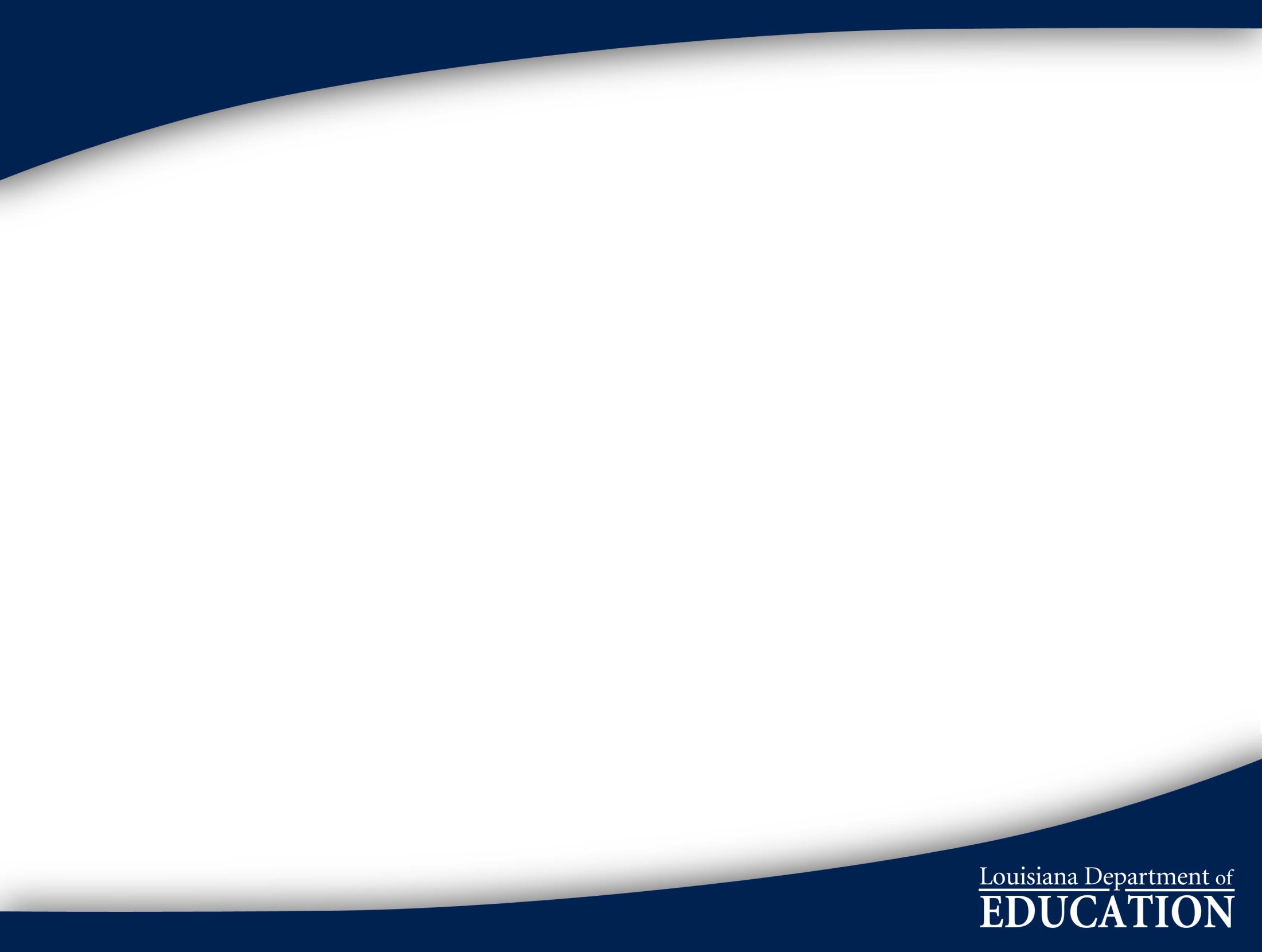 No State mandated Screening dates
ESYS decision
Should be made after January 1 when the performance data are available. Waiting until after the Easter or Spring break would allow more time to make an informed decision and to create a better plan for ESY services.
Could be made earlier than January 1, if the data are available.
Forms for ESYS screening and data collection are now optional. Forms are available on the DOE ESYS website.
Ongoing data collection is still very important for making decisions.
Revised 12/01/2009
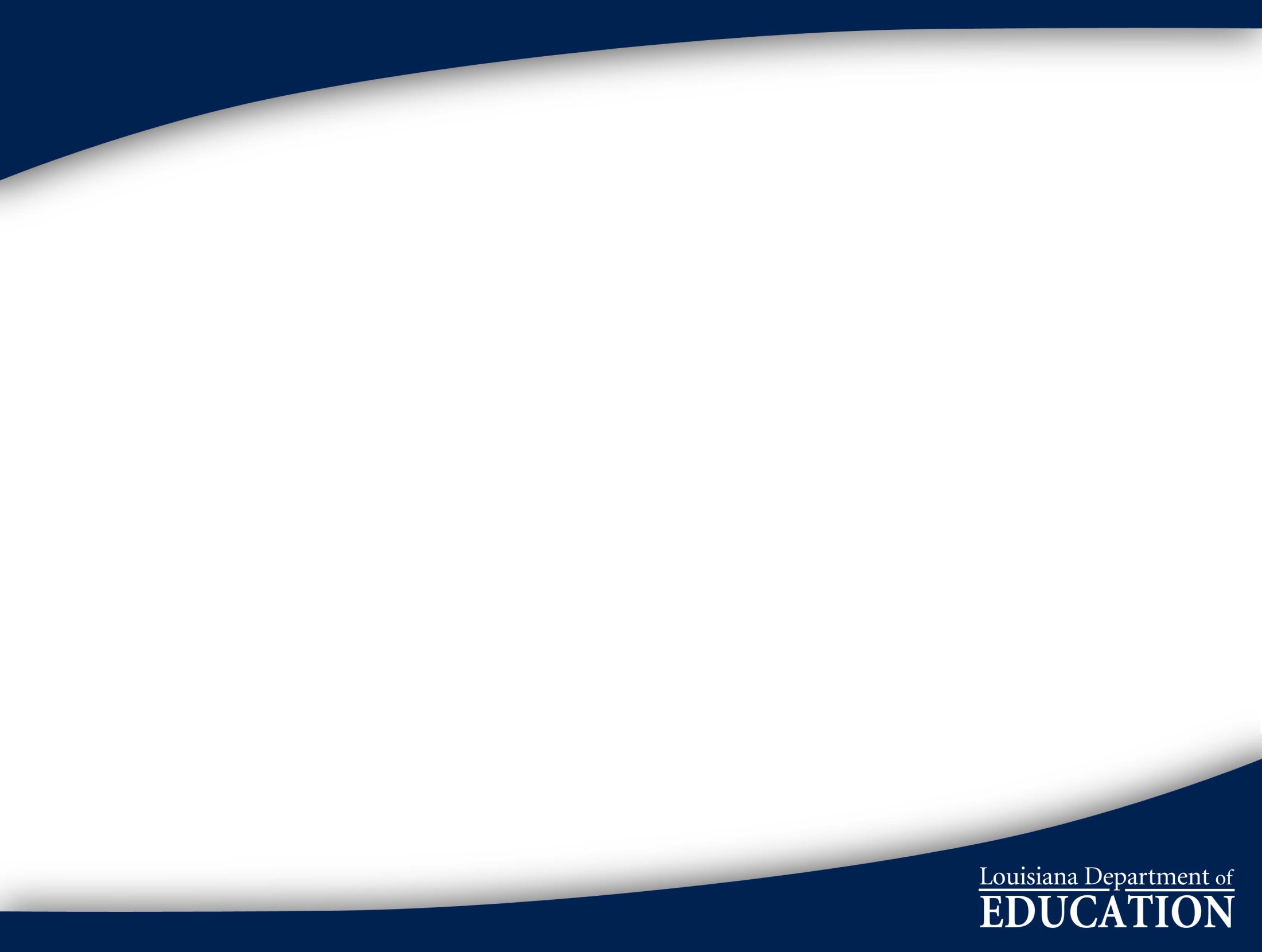 Criteria for Eligibility
Only three major criteria options
Regression-Recoupment

Critical Point of Instruction-1 and 2

Special Circumstances
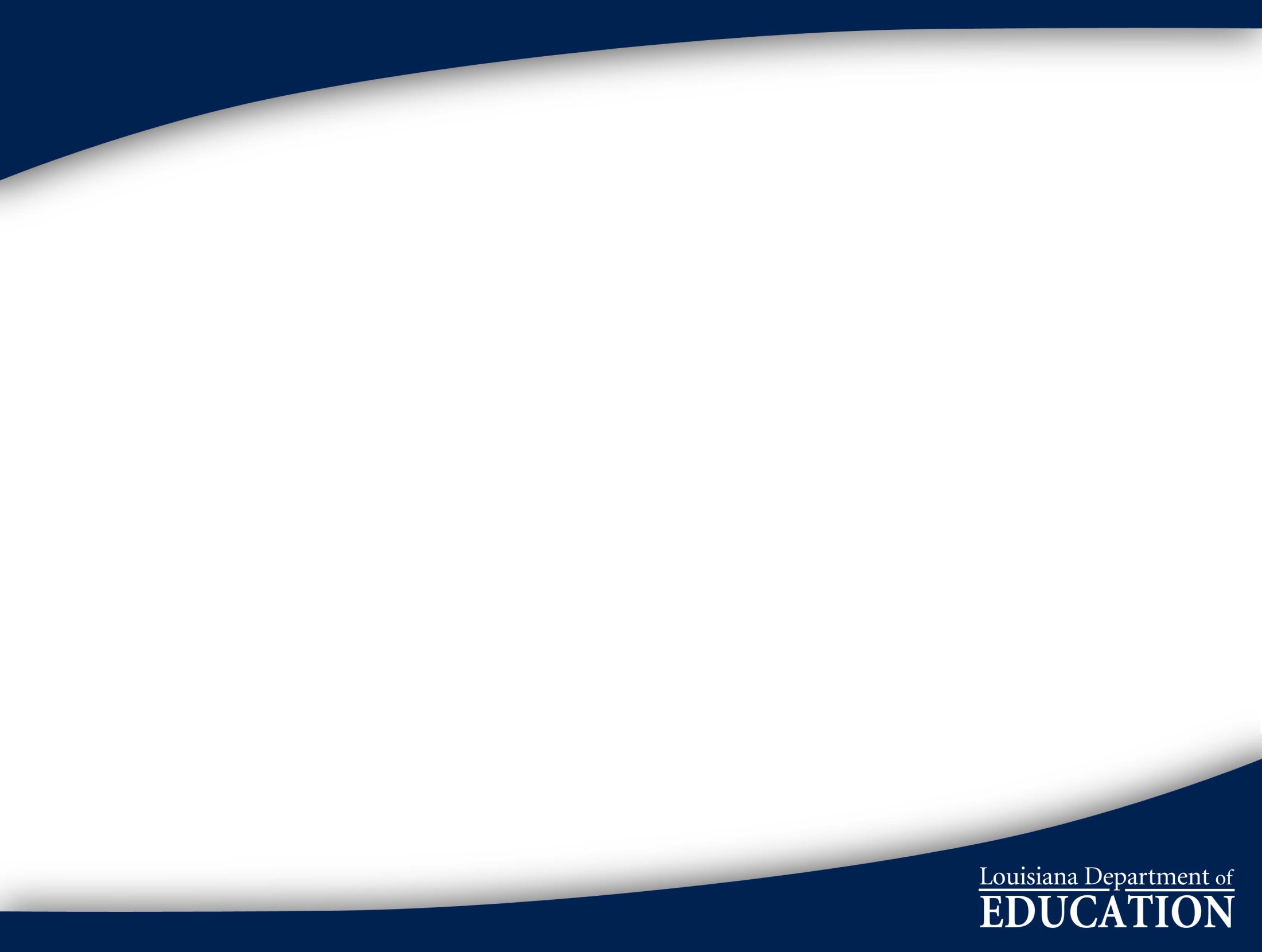 Special Circumstances Criterion
Employment
Transition from Early Steps
Transition from Part B to Post School outcomes
Excessive Absences
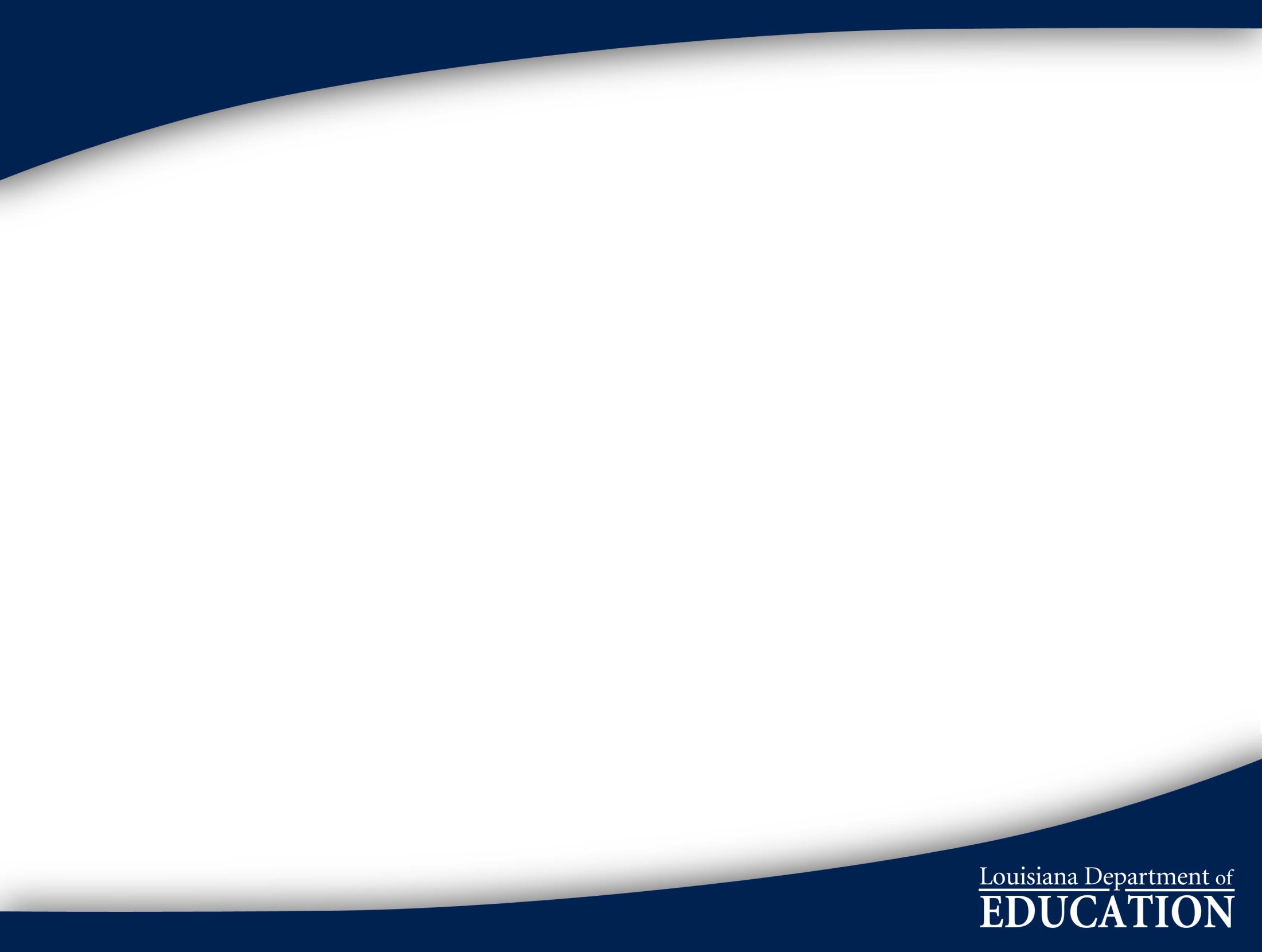 Special Circumstances
Students who transition from Early Steps who have spring or summer birthdays must be considered for ESYS
Use data from IFSP to determine eligibility
Must have an IEP
Who to Consider for R-R Criteria?
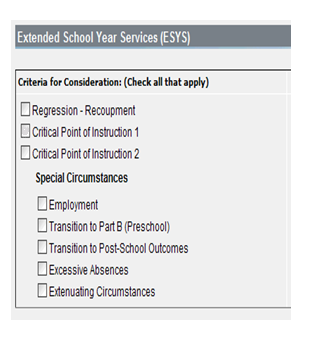 All students participating in LAA 1
All students with significant  cognitive disabilities
All students who function like students with significant cognitive disabilities, including preschool-aged students
Any student suspected of having difficulty in recoupment of skills
Who to Consider for CPI 1 and 2 Criteria?
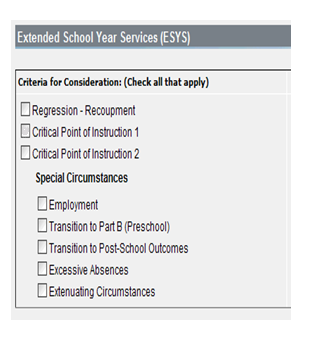 CPI-1  All students with disabilities, including preschool students

CPI-2  Students pursuing critical life areas
Revised 12/01/2009
Who to Consider for Employment Criteria?
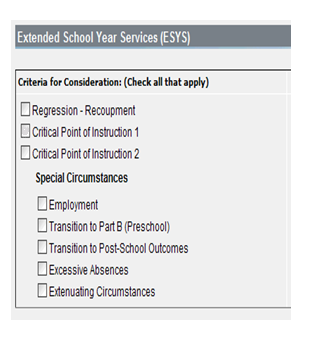 Students ages 16-21 who are in need of support to maintain paid employment during the summer months.
Revised 12/01/2009
Who to Consider for Transition from
Early Steps to Part B Preschool Criteria?
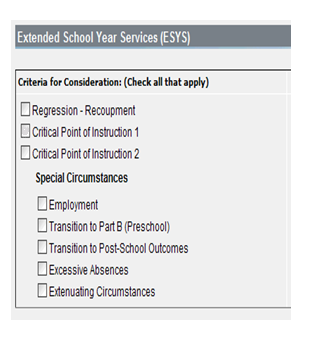 Students transitioning from Early Steps to Part B preschool services who have spring/summer birthdays.
Who to Consider for Transition to 
Post School Outcomes Criteria?
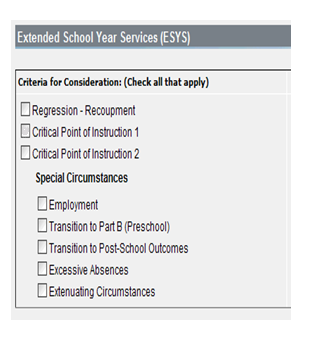 Students who have transition plans and are expected to exit school at the end of the school year.
Who to Consider for Excessive Absences Criteria?
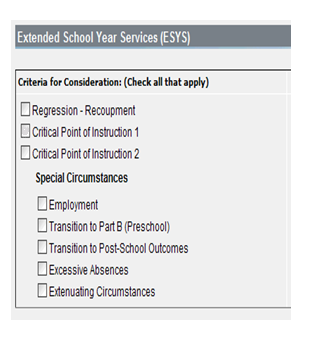 Students with documented absences during the school year of more than 25 days for health-related conditions without the provision of 
hospital/homebound services.
Who to Consider for Extenuating Circumstances?
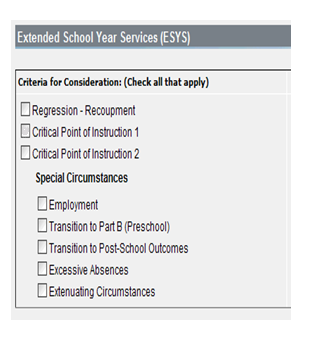 When a student does not meet the criteria for ESYS in any of the categories above,  the teacher/instruction personnel shall determine if a break in instruction would negatively impact or cause the student to lose skills that will restrict the student’s ability to function as independently as possible.
What Data should be collected to make ESYS Determinations?
Regression and Recoupment
Collect data throughout the year.
Examine performance data before and after a break in instruction. Break must be at least 5 days. Collect data across 2 breaks.
Compare pre and post break scores to determine if student had trouble relearning the skill after returning from the breaks.
Critical Point of Instruction -1
Examine performance data on any goals/benchmarks/objectives that would cause the student to:
 lose general education time; or
 increase special education service time because of a lack of academic or social skill development.
These criteria relate to LRE issues and the student being able to remain in the general education classroom with his non-disabled peers.
Critical Point of Instruction -2
Examine performance data on any goals/benchmarks/objectives in the critical life areas :
self-help, community access, or social/behavior
Is the student making significant progress toward acquisition, fluency, maintenance, and/or generalization  on a critical life skill?
self-help, community access, or social/behavior
Employment
Examine the current IEP for goals and action steps targeted for transition in the area of employment –student must be currently employed
Must be a written statement from the employer signifying the intent to employ throughout the summer months?
Must be paid employment?
Examine job performance data documenting the need for support to maintain paid employment.
Transition from Early Steps to Preschool
Review critical performance skills on the IEP.

Examine the performance data from the Individualized Family Services Plan (IFSP) to determine if student had past problems losing or maintaining skills.
Transition to Post School Outcomes
Examine the transition form and the instructional pages of the IEP.
Determine if there are incomplete action steps and corresponding goals that are the responsibility of the LEA.
Will these action steps be completed by the end of the school year?
Excessive Absences
Review student records to determine if the student has more than 25 days of absences for health-related conditions
Is there documentation that hospital/ homebound services were provided during any of those days?
Examine the performance data on goal/benchmarks/objectives for lack of projected progress due to these absences.
Extenuating Circumstances
Did the student meet any of the criteria for ESYS ?

After examining performance data, would a break in service negatively impact or cause the student to lose skills that will restrict the student’s ability to function as independently as possible?
Program Services Page (slide 2)
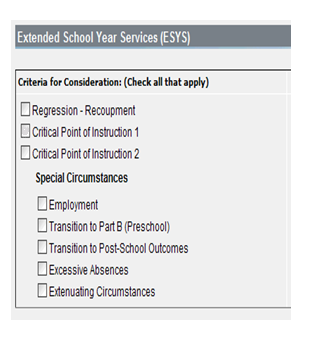 Teacher/Instructional personnel  will make an ESYS eligibility decision.
1. If eligible, the teacher contacts the parents to arrange an IEP Team meeting.  The IEP must be amended to create the ESY form and develop the ESY Services.
2.  If eligible, the teacher contacts the parents to arrange an IEP Team meeting. Parents decline the ESY services. Teacher maintains documentation of this decline in the student’s IEP folder.
3.  If ineligible,  the teacher must send notice letter of ineligibility to parents informing them of this decision. Maintain documentation in student’s IEP folder.
Revised June 2010
Determining ESY Eligibility
After January 1 and before the end of the school year, Teacher/Instructional personnel must make an ESY eligibility decision.  Waiting until after the Easter or Spring break would allow more time to make an informed decision and to create a better plan for ESY services.
1. If eligible, the teacher contacts the parents. If the parents agree to ESY services, the IEP must be amended to create the ESY form and determine the services that will be provided during ESY.
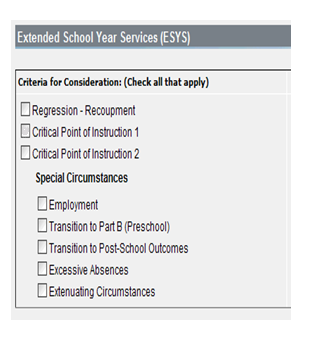 Revised June 2010
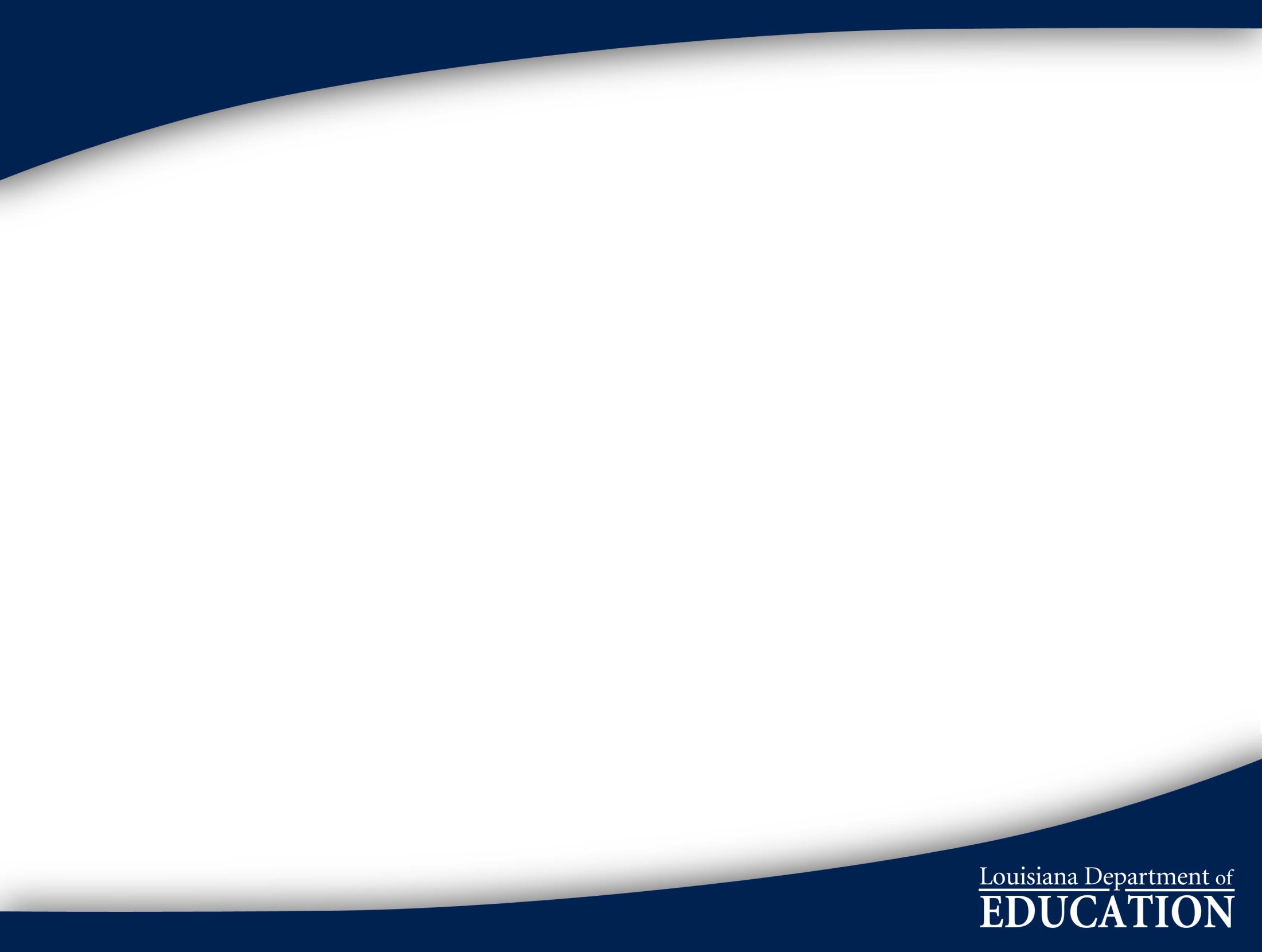 Developing ESYS
After the teacher/instructional personnel determines a student is eligible for ESY services, the IEP Team completes the ESY form page on the web-based IEP.  
The Team will determine which goals and/or objectives on the regular IEP will be targeted (checked). These will used for instruction during ESYS.
If new goals and objectives must be written, the current IEP must be amended to add them.
Revised 12/01/2009
Developing ESY Services
The IEP Team will check the criteria (one or more) by which the student was determined eligible for ESYS.
Enter the date ESYS will begin and end.
Go to each Instructional Plan page and check ESY Instruction  for each goal that will be addressed during ESYS. If the IEP Team decides to add goals, they can be added at the time the ESYS form is added to the IEP.
new slide  July, 2010
Developing ESY Services
Instructional Plan Page
Check this box for each IEP goal that will be used for instruction during ESYS. These pages will print out for use by the ESYS instructional staff.
New slide 12/01/2009
Developing ESY Services
Check this box if the student will need accommodations during ESYS.  This page will print for use by the ESYS instructional staff.
new slide July ,2010
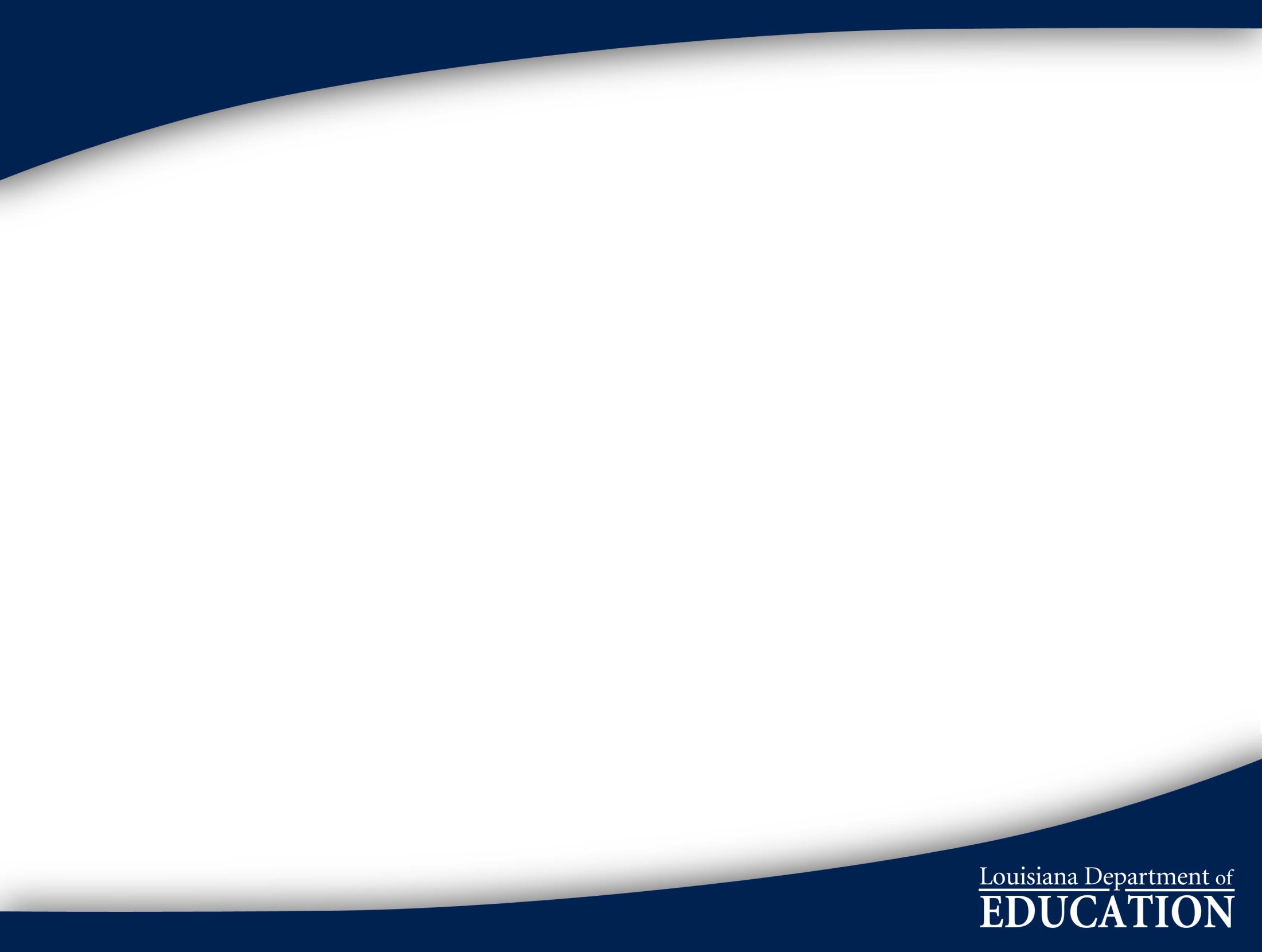 Developing ESYS-continued
The IEP Team will develop the ESY Services with
Needed services
Personnel to provide services
Accommodations
Program length
Times
Settings for services- Districts will determine actual location
Transportation
Developing ESY Services
Enter the total Instructional day by minutes for ESYS
Enter the number of days per week the student will attend ESYS.
Enter all the services information that the student will receive during ESY.
Determine if the student will need special transportation during ESYS.
New slide 12/01/09
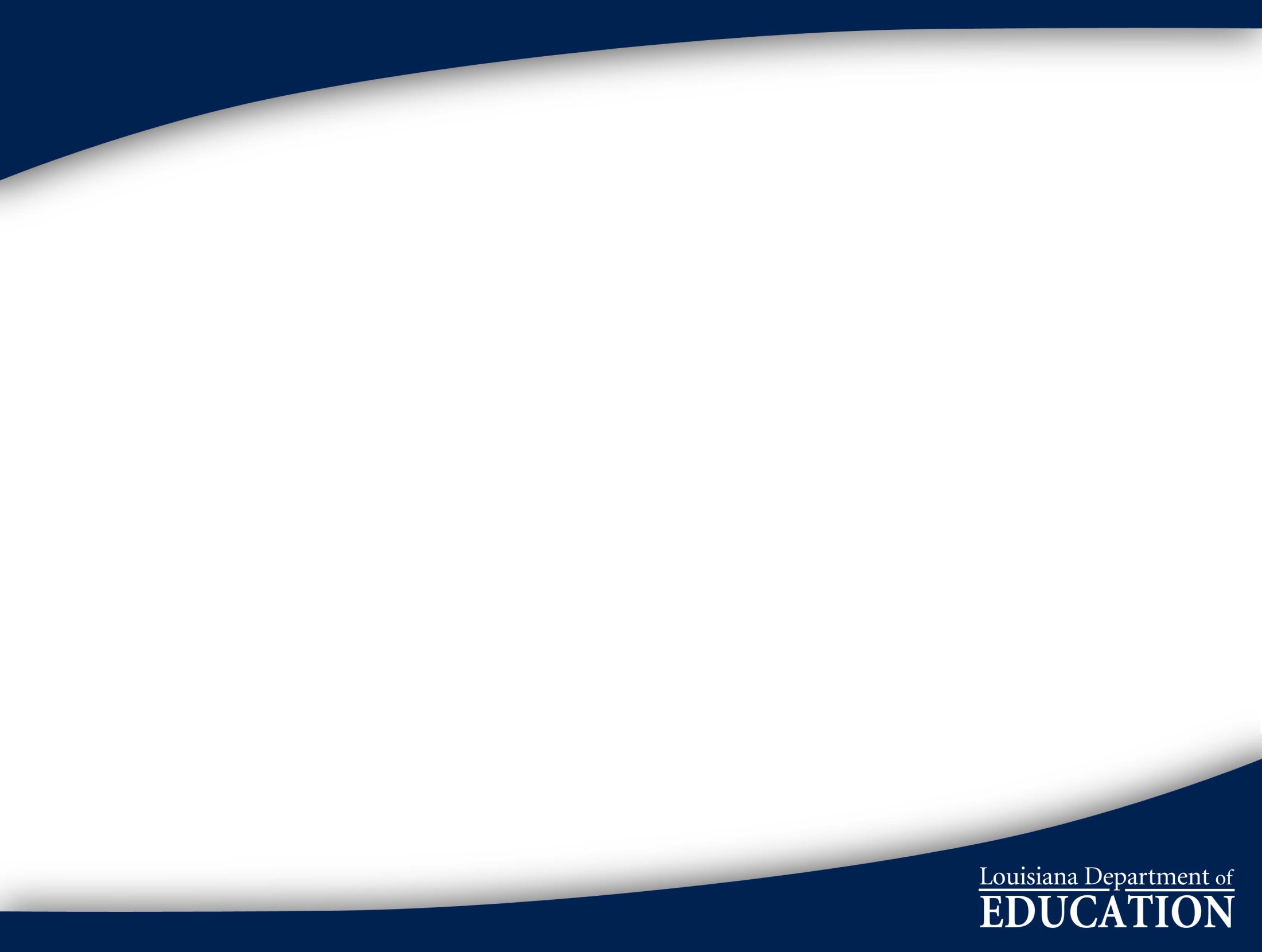 Developing and Evaluating ESYS
Once completed, the ESY form with the instructional plan pages and the accommodations page will be printed out to give to the personnel hired to provide ESY services.
The Progress Report will be handwritten onto the ESY form at the end of ESY Services.
A copy will be provided to the parent and the original will be placed in the student’s IEP folder.
Evaluating ESY Services
Information below this line will be completed by the ESYS staff.
At the end of ESYS, the total days attended will be indicated.

Progress will be documented on the form. 

The parents will be provided a copy and the original will be placed in the student’s IEP folder for future use in providing services.
New slide 12/02/2009
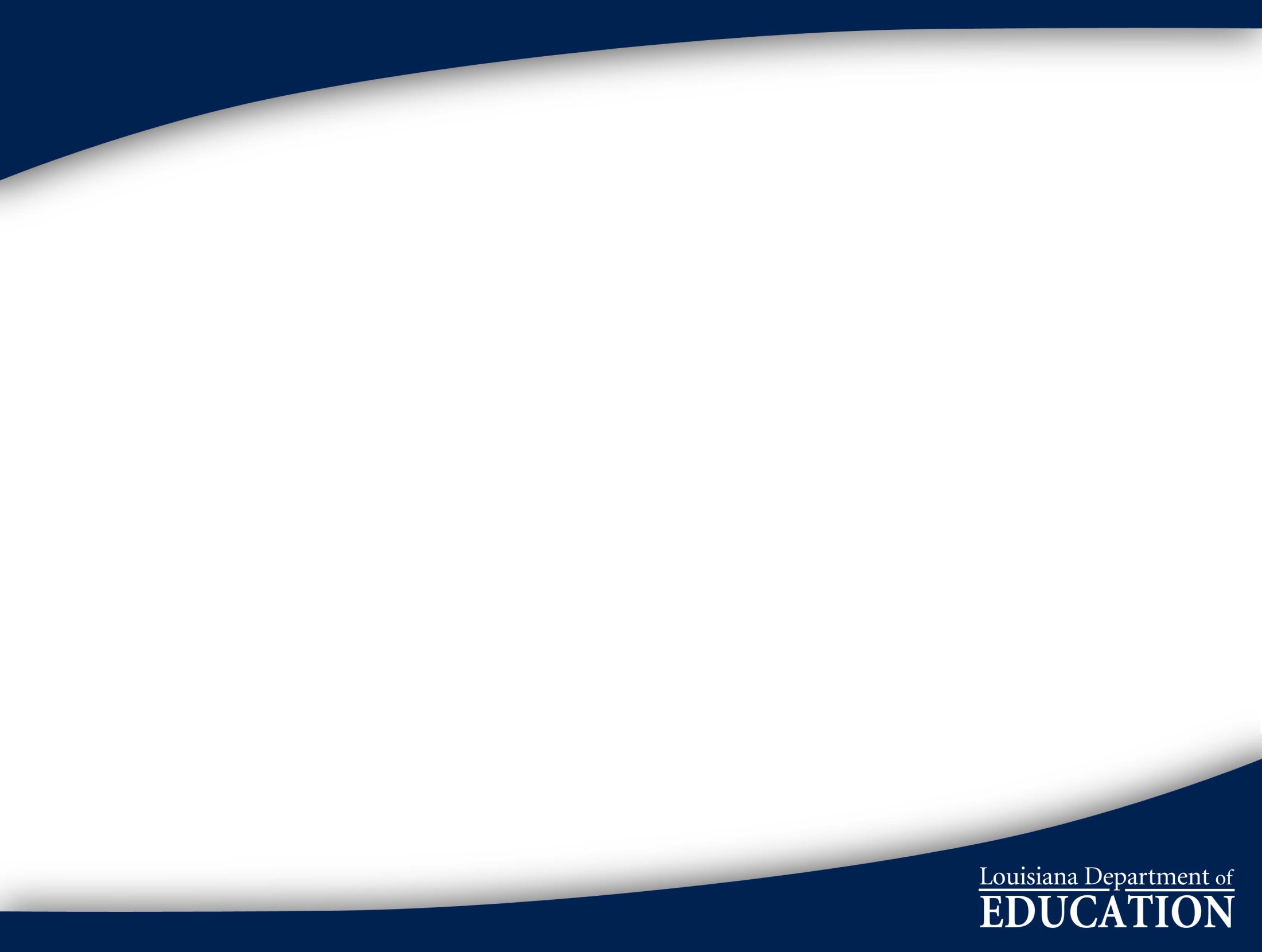 For Questions
Contact Nancy Hicks or Robyn Hargrave at
nancy.hicks@la.gov
Robyn.hargrave@la.gov
or	by calling 224-342-3661.
Forms and letters are posted at:
http://www.doe.state.la.us/lde/eia/2594.html